Zhodnocenía porovnání vybraných geoportálů
města Brna
města plzně
Z7262 Geoinformatika ve veřejné správě
Monika Kölblová, Tomáš Konečný
Brno 2021
Představení geoportálů
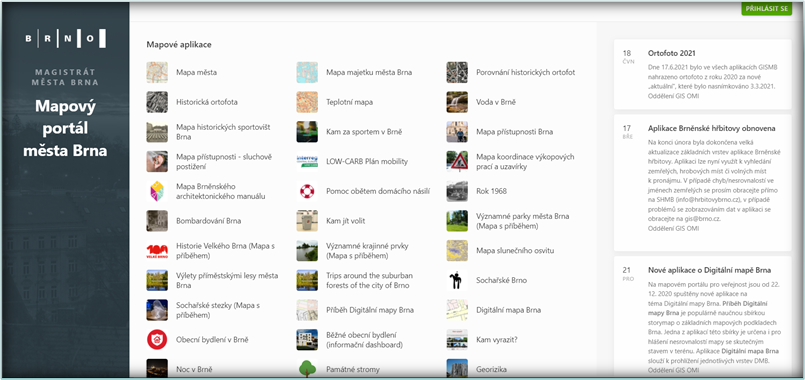 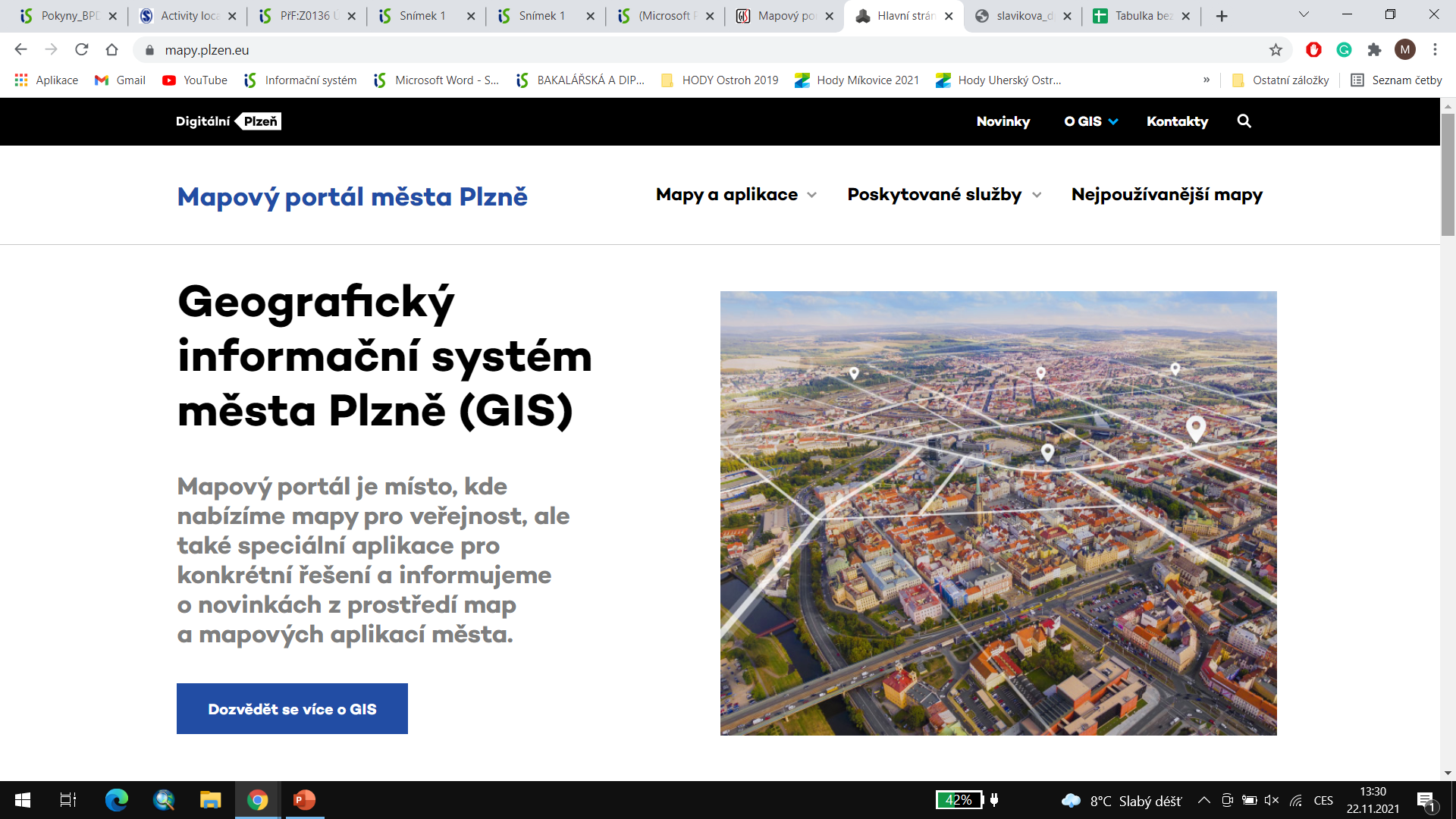 Vlastní heuristika pro hodnocení vybraných geoportálů I
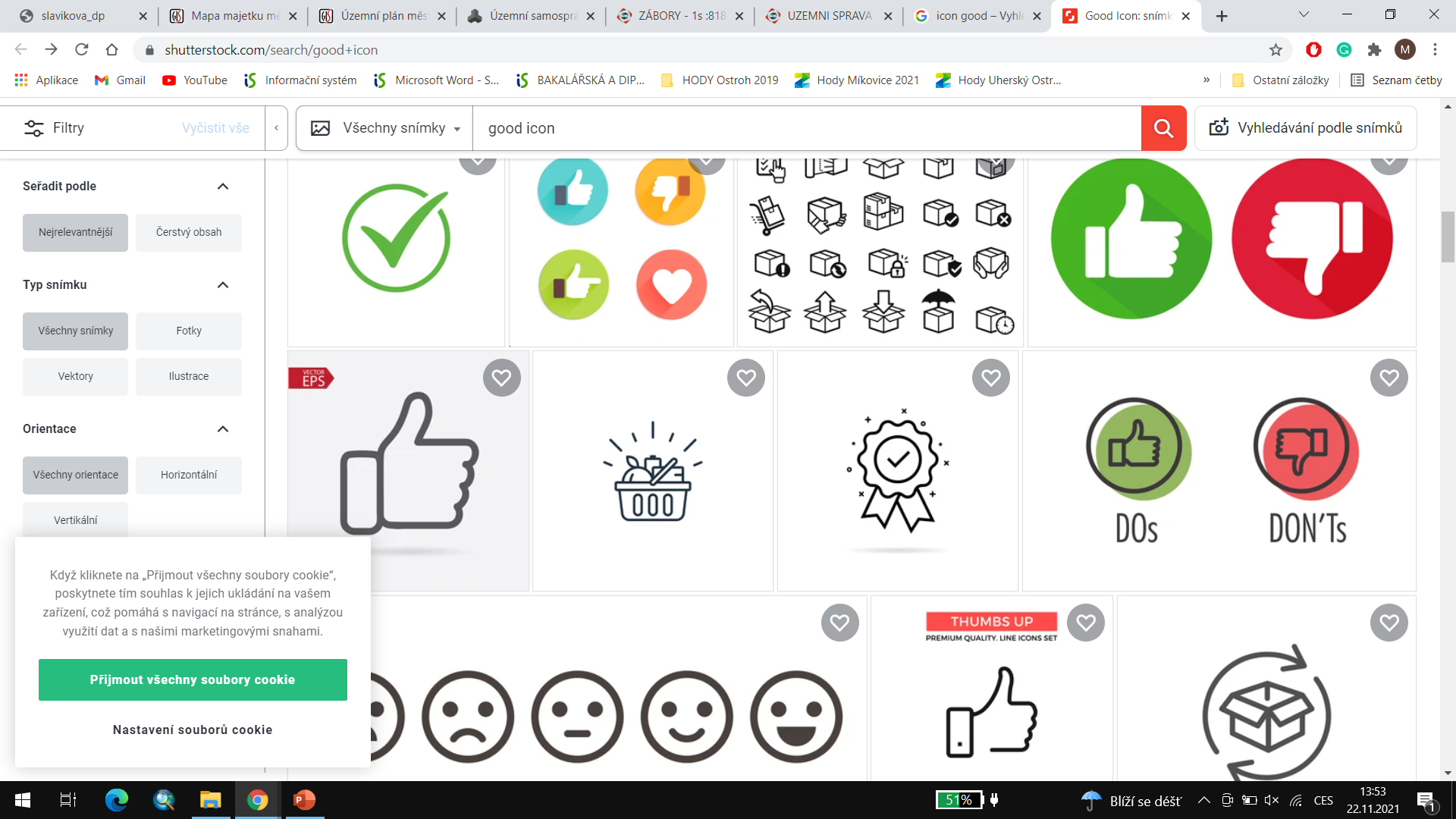 hodnoty 0, 1 – stupeň 0 (= není problém použitelnosti)
hodnoty 2, 3 – stupeň 1 (= kosmetický problém)
hodnoty 4, 5 – stupeň 2 (=menší problém použitelnosti)
hodnoty 6, 7 – stupeň 3 (= významnější problém použitelnosti)
hodnota 8 – stupeň 4 (= významný problém použitelnosti)
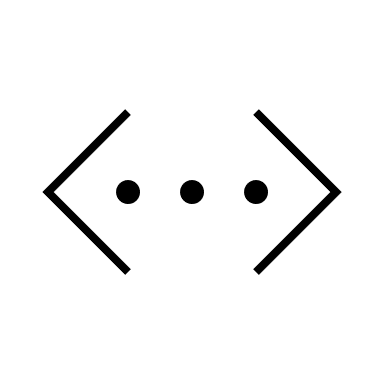 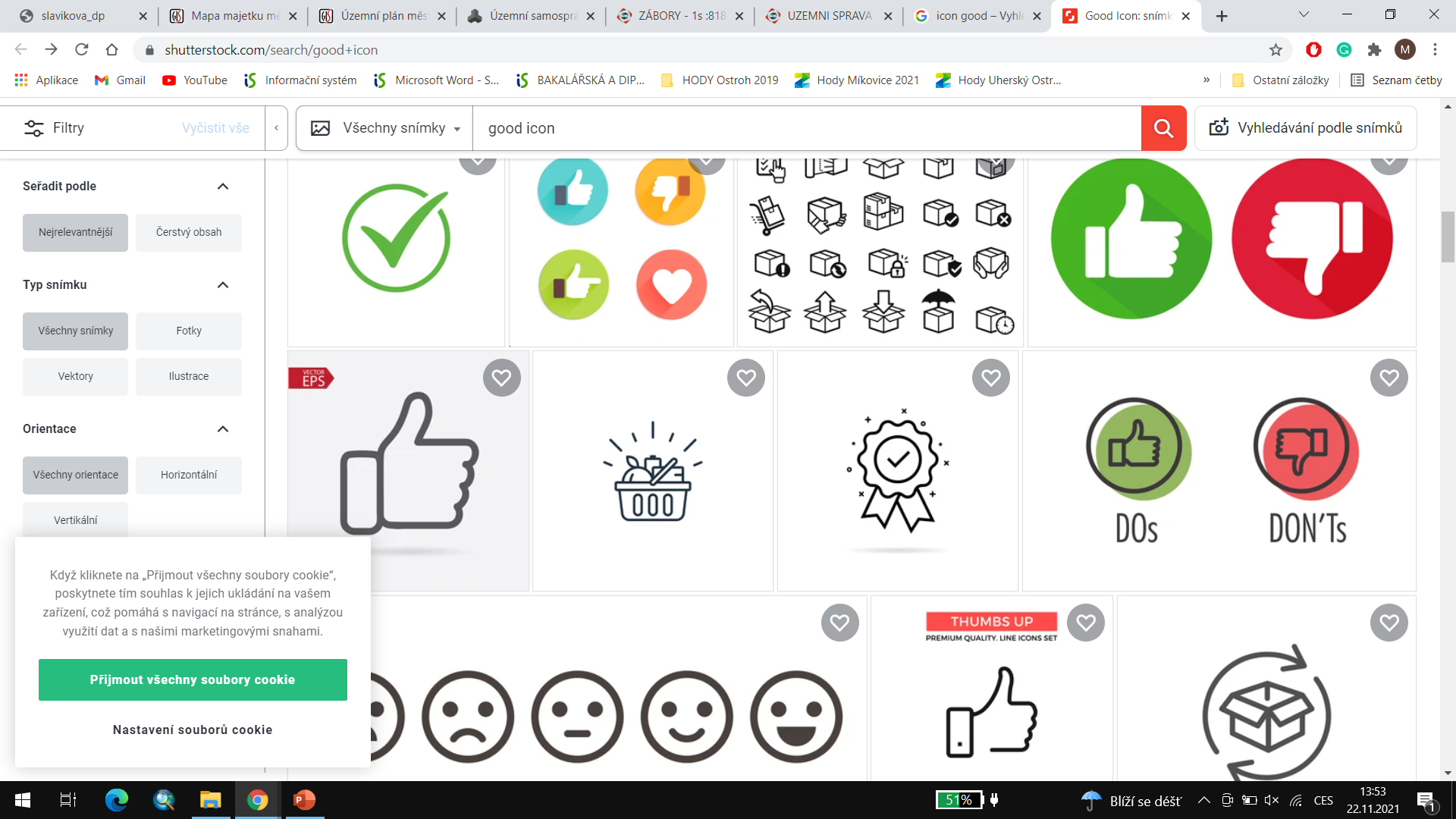 Vlastní heuristika pro hodnocení vybraných geoportálů II
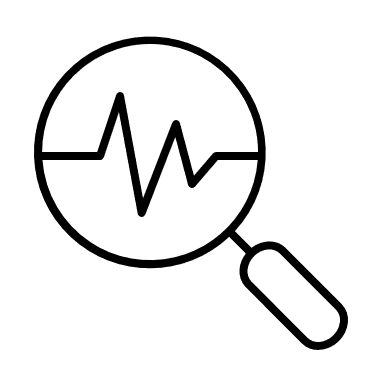 Sada pro hodnocení (6):
uživatelského prostředí a rozhraní
použití a podpory technologií
flexibility, estetiky a designu
uživatelské přívětivosti
řízení aplikace uživatelem
problematiky výskytů chyb
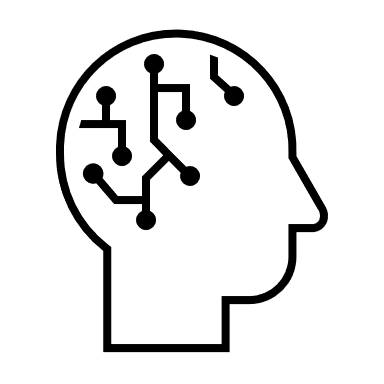 1. sada – Uživatelské prostředí a rozhraní
2. sada – Hodnocení použití technologií
3. sada – Flexibilita, estetika a design
4. sada – Hodnocení uživatelské přívětivosti
5. sada – Řízení aplikace uživatelem, jeho                  svoboda a dovednosti
6. sada – Hodnocení výskytu chyb
SROVNÁNÍ HODNOCENÍ Geoportálů
Nesplněná kritéria – sady heuristik
Nesplněná kritéria – konkrétní příklady
Zdroje:
SLAVÍKOVÁ, V. (2009): Heuristické hodnocení použitelnosti webových GIS aplikací, Pardubice: Univerzita Pardubice.

KOMÁRKOVÁ, J. (2008): Kvalita webových geografických informačních systémů. Pardubice: Univerzita Pardubice, 2008. 128 s. ISBN 978-80-7395-056-9.

Správa informačních technologií města Plzně (© 2019–2021): Mapový portál města Plzně, https://mapy.plzen.eu/ (23. 11. 2021)

Magistrát města Brna (2021): Mapový portál města Brna, https://gis.brno.cz/ (23. 11. 2021)
DĚKUJEME ZA POZORNOST!